SHOULDER JOINT
Dr. Dalia M. Biram
In each joint we will discuss the following:
Type of joint.
Articular surfaces.
Capsule (covers margins of articular surfaces).
Synovial membrane (lines the inner of the capsule).
Ligaments related.
Movements and muscles producing it.
Nerve supply (from NS of surrounding MS)
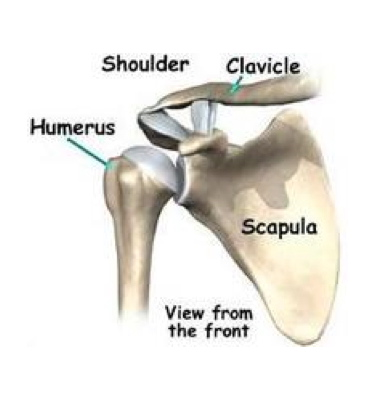 Type:
Synovial, polyaxial, ball & socket
Articular surface:
Head of humerus
Glenoid cavity of scapula
*Each of the articular surfaces is covered by hyaline cartilage.
*The glenoid cavity is deepened by a fibro-cartilaginous rim; labrum glenoidale.
hyaline cartilage.






labrum glenoidale.
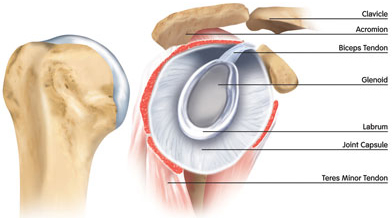 Capsule
attached to the margins of the glenoid cavity outside the labrum glenoidal.
Laterally is attached to the anatomical neck of the humerus, except inferiorly where it extends about 1 cm to the shaft.
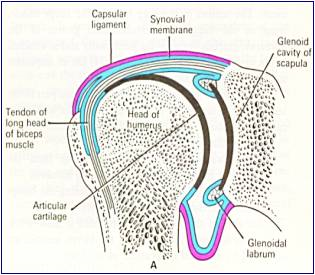 Synovial membrane
-It lines all the structures inside the capsule of the shoulder joint EXCEPT the articular cartilage.
-It forms a tubular sheath around the tendon of long head of biceps so it is an intra-capsular, extra-synovial structure.
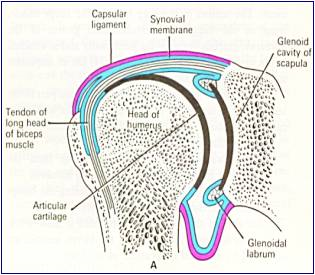 LIGAMENTS RELATED TO SHOULDER JOINT(---- humeral)
1- False ligaments:
glenohumeral ligaments (Thickenings of the  Capsule )
2- True ligaments:
Coraco-humeral ligament.
Transverse humeral ligament (bridges over the bicipital groove).
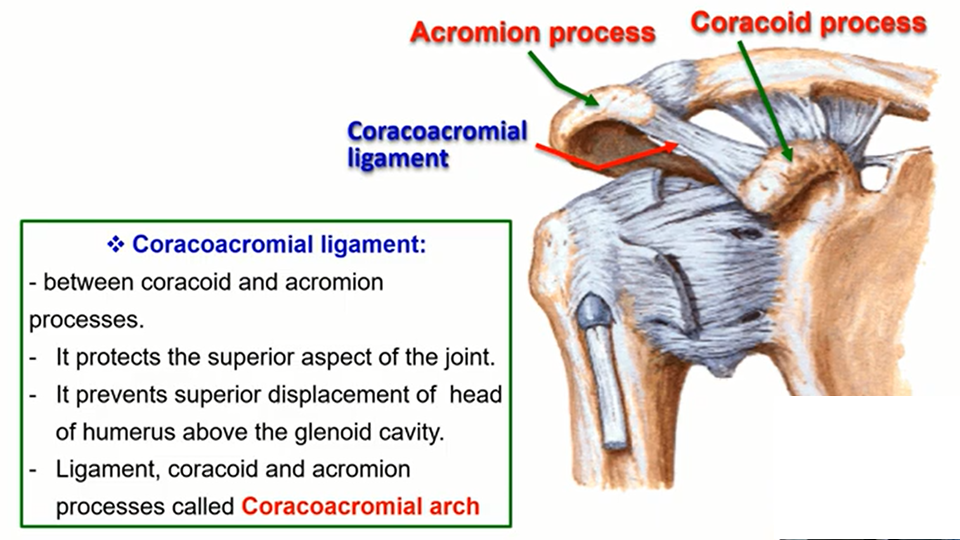 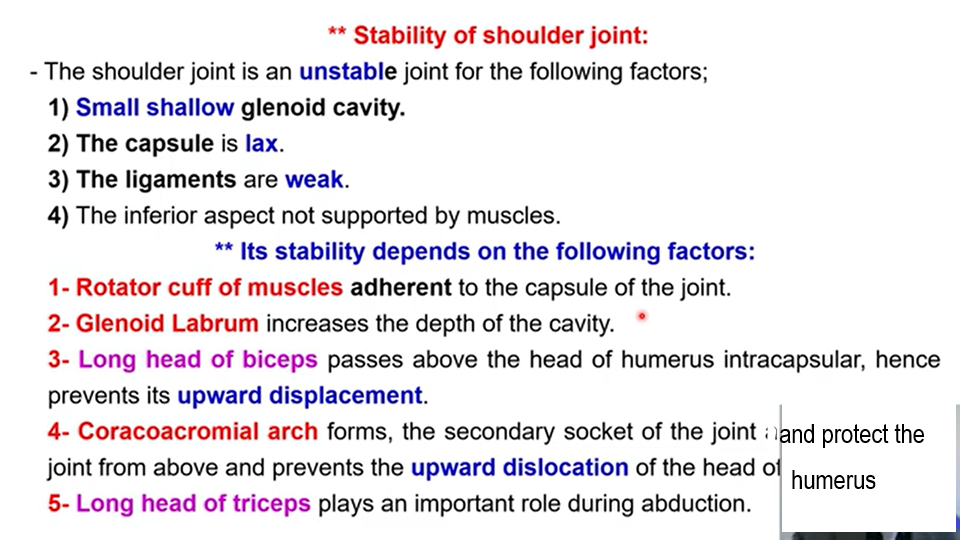 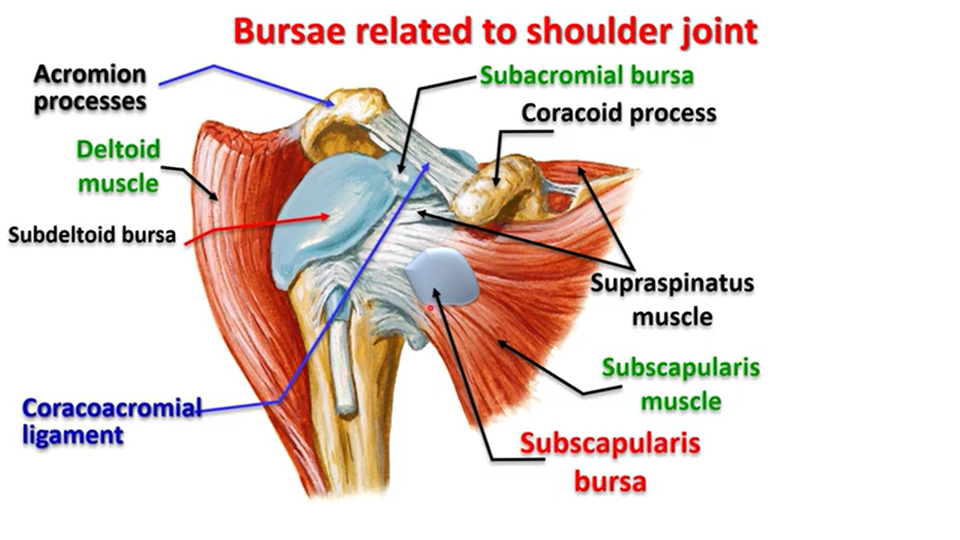 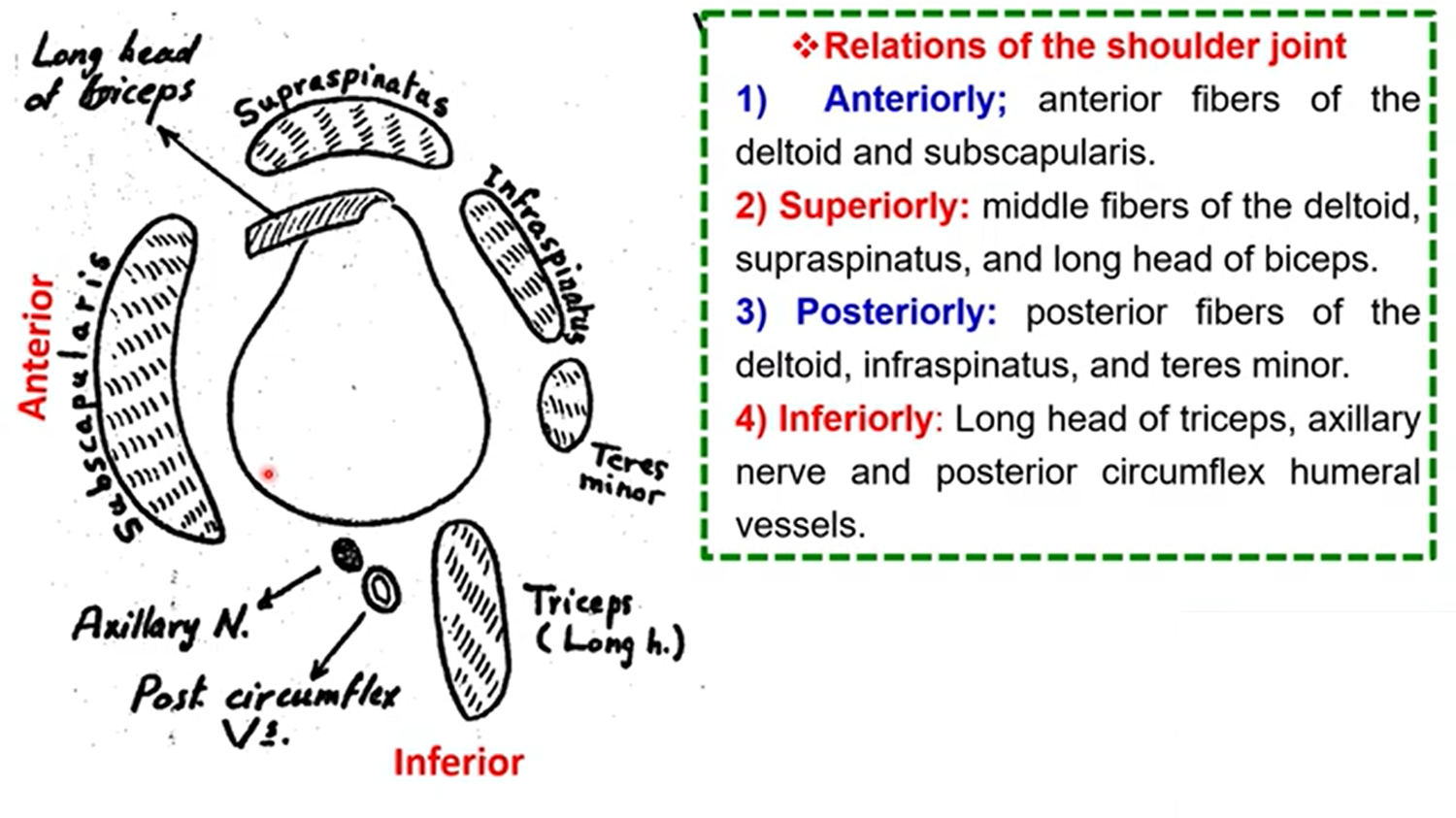 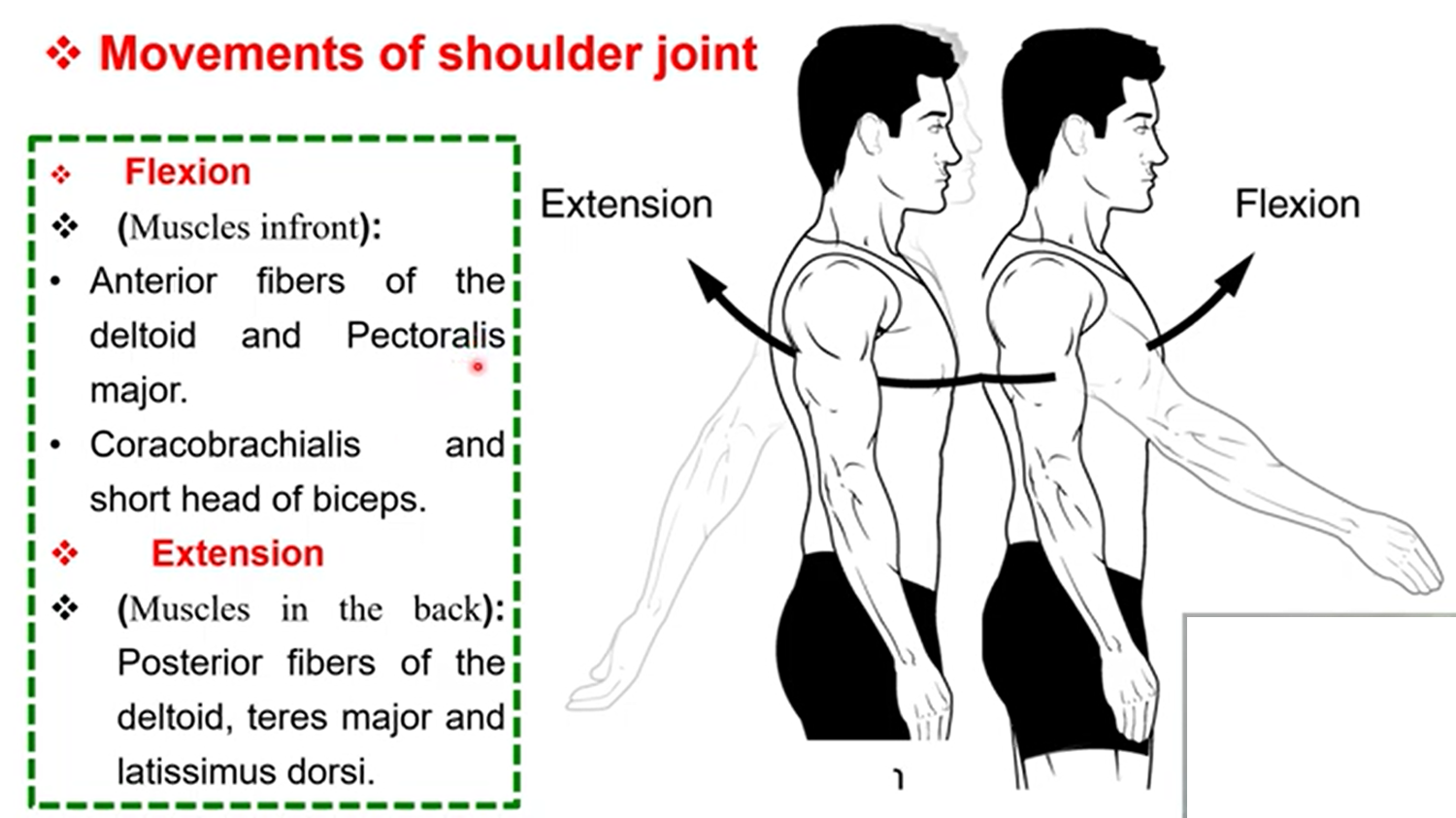 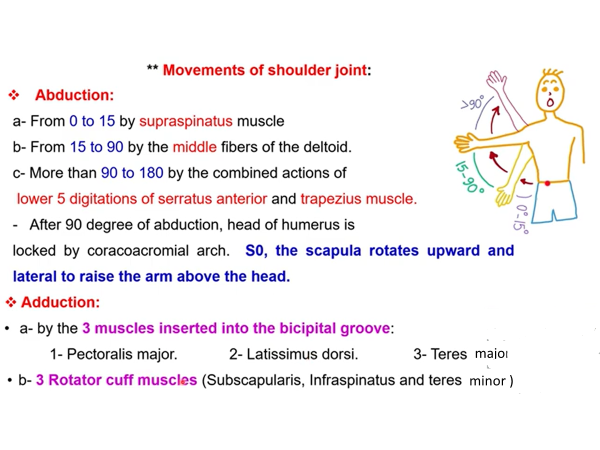 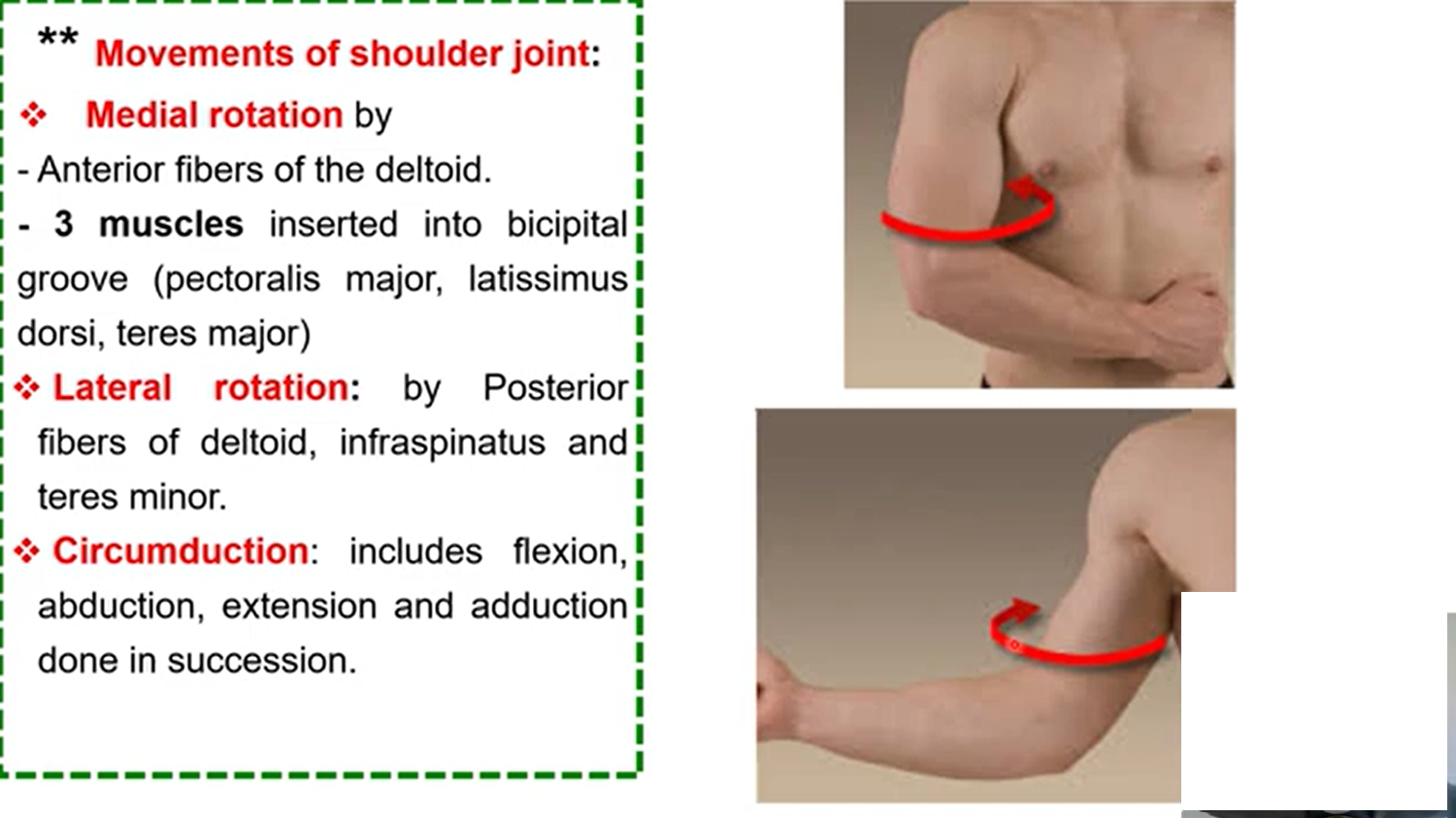 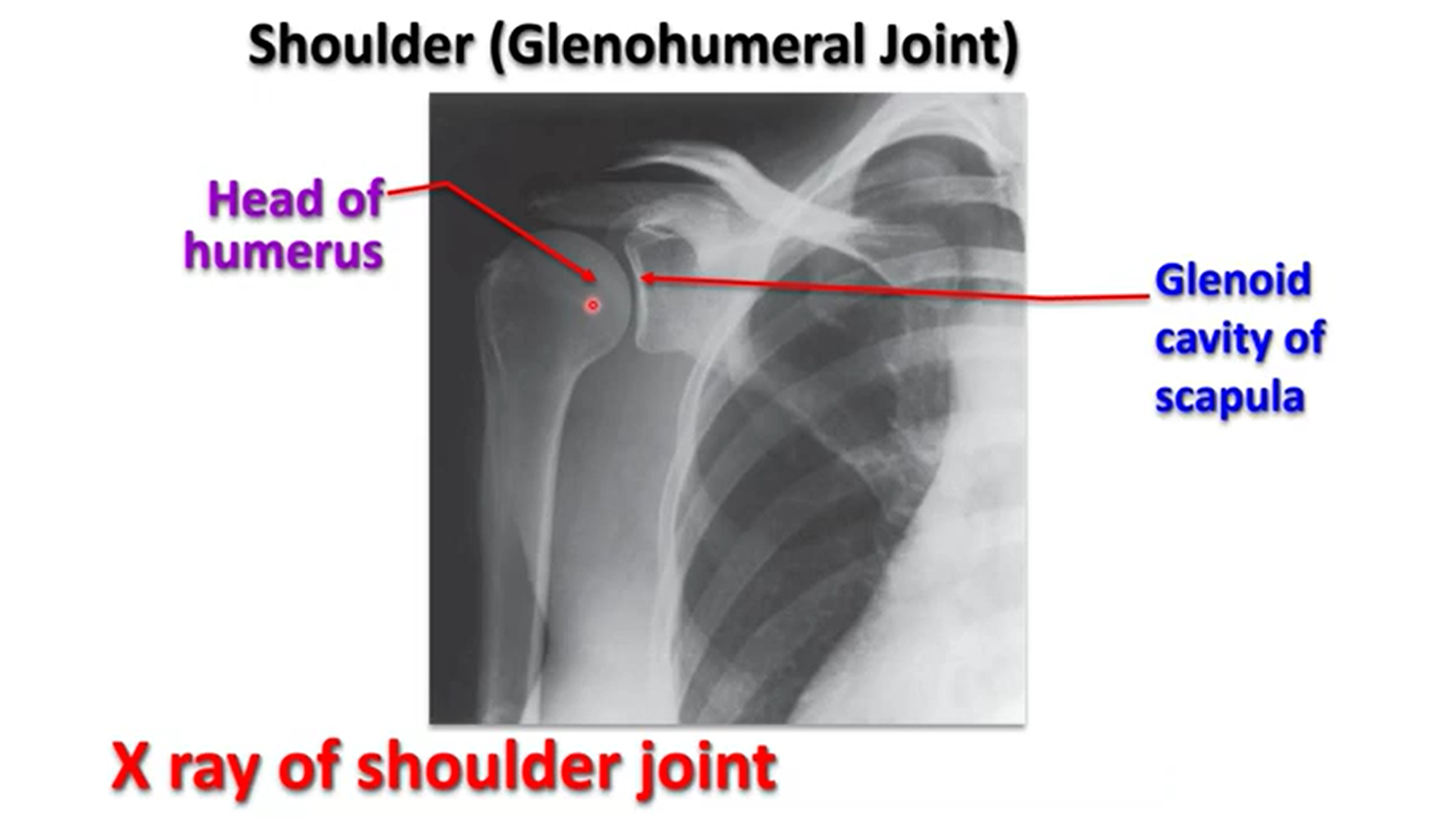 Shoulder instability
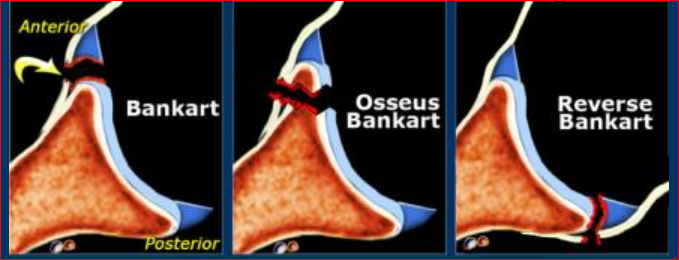 BankartDetachment of the anteroinferior labrum (3-6 o'clock) with complete tearing of the anterior scapular periosteum with or without an osseus fragment of the glenoid.
Reverse BankartDetachment of the posteroinferior labrum (6-9 o'clock) with tearing of the posterior scapular periosteum with or without an osseus fragment of the glenoid.
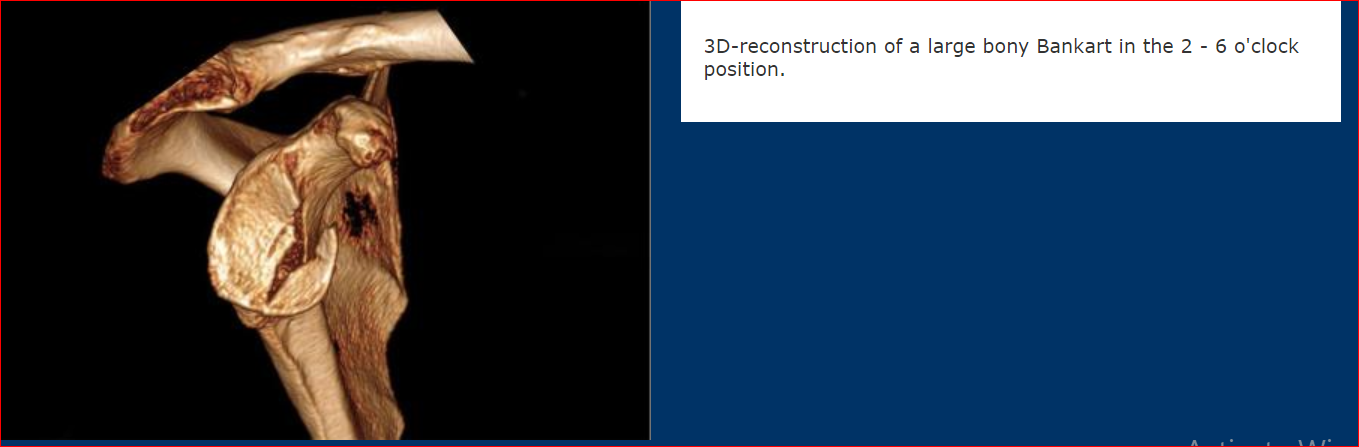 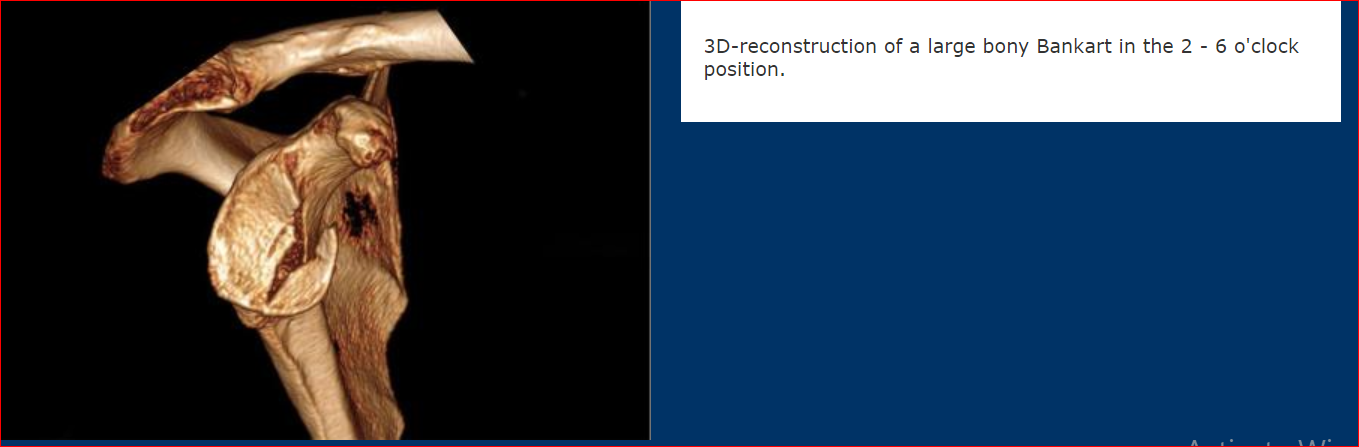 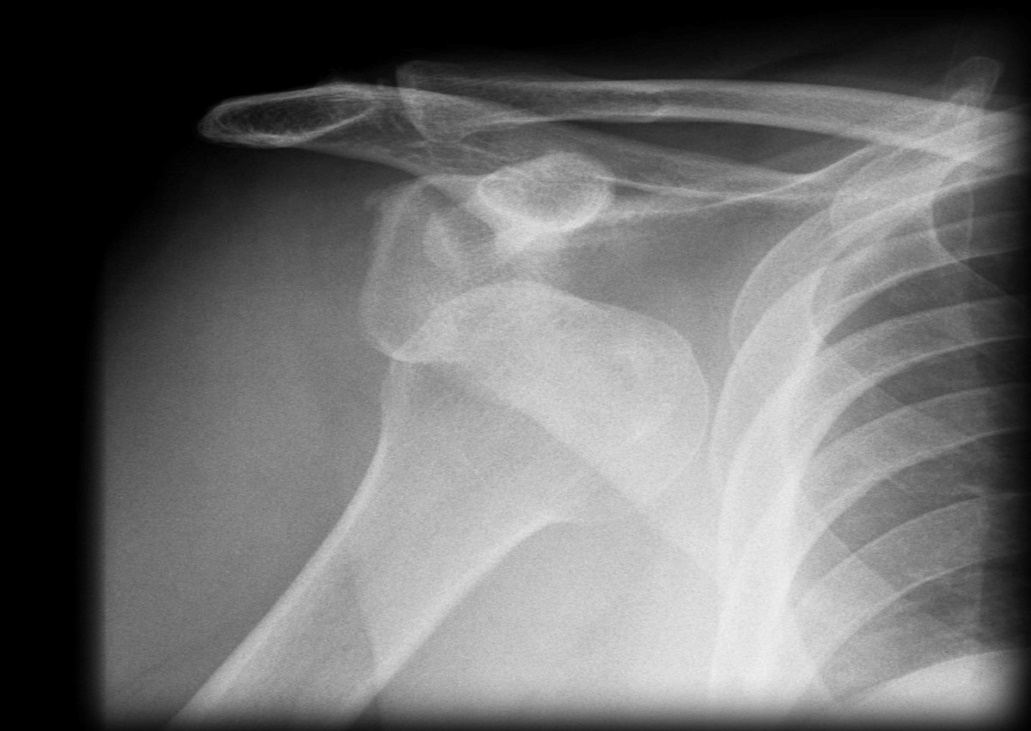 Anterior shoulder dislocation
by far the most common, accounting for up to 95% of all cases
 In most of those, the head of the humerus comes to rest under the coracoid process, referred to as sub-coracoid dislocation
usually results from anterior glenolabra injury, particularly from disruption of the anterior band of the inferior glenohumeral ligament (IGHL) e.g. Bankart lesion
Bankart lesions are disruptions of the glenoid labrum with or without an avulsion of bone fragment.
Anterior dislocation
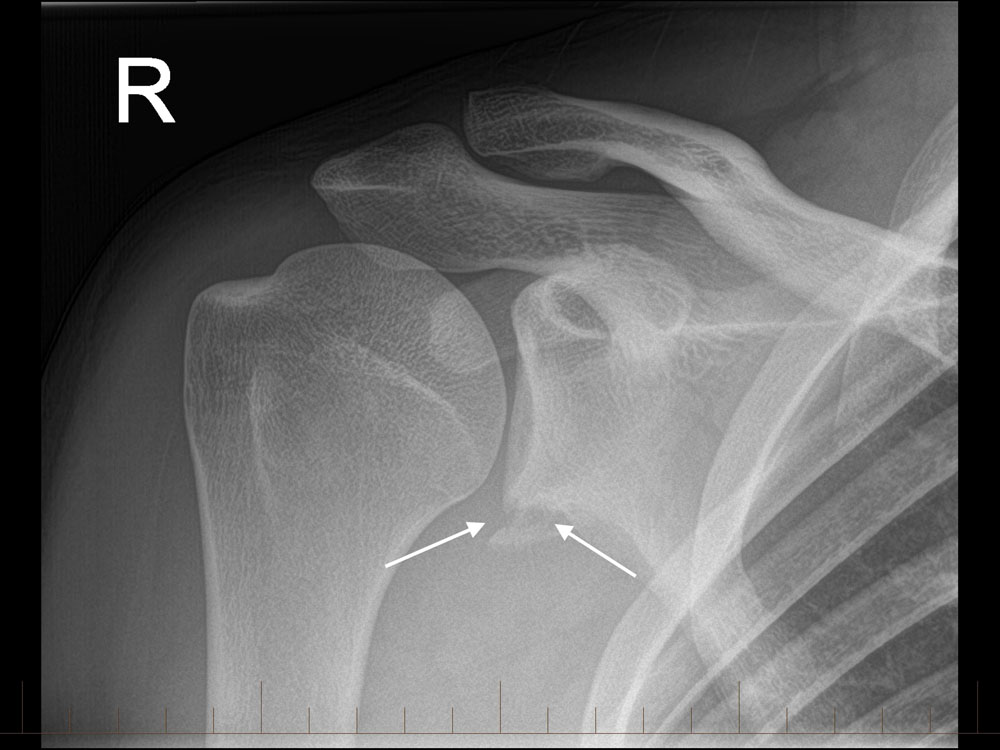 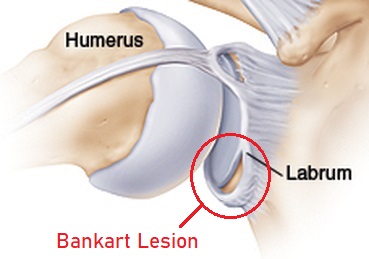 Radial nerve injury
Bankart dislocation
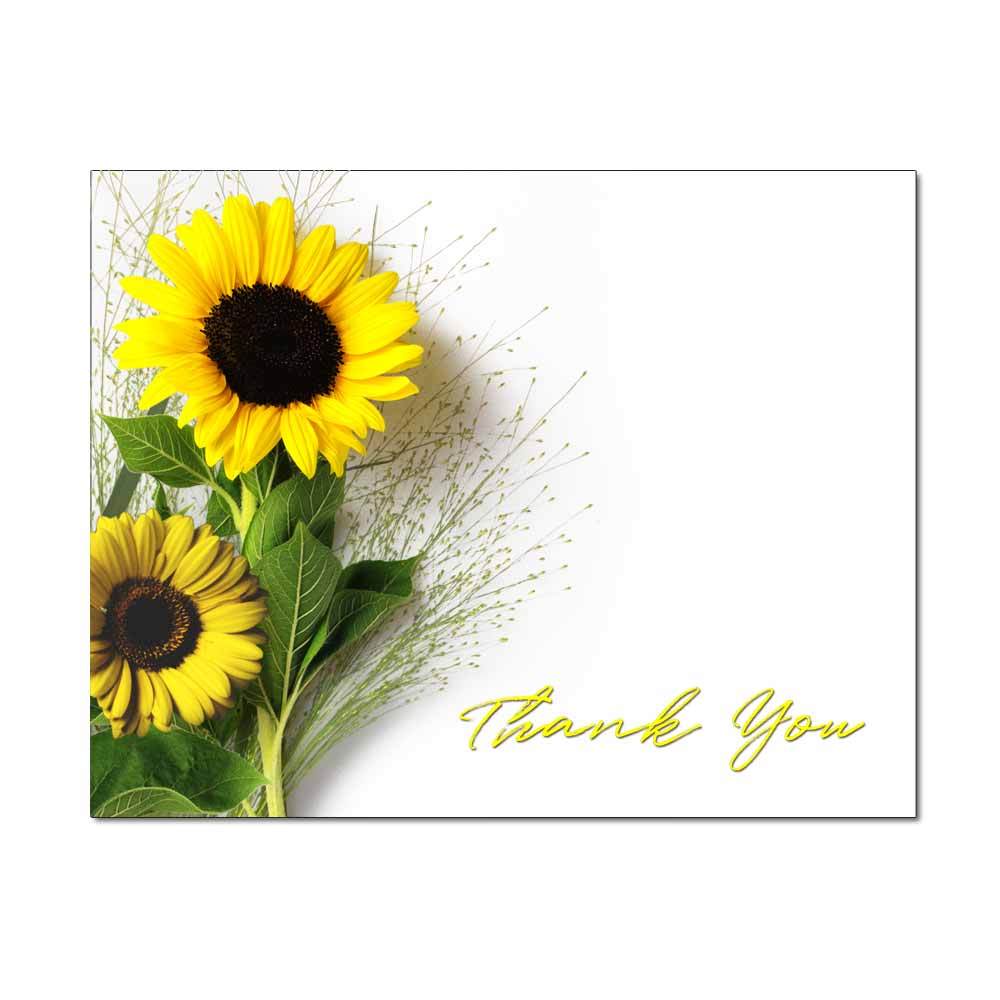